Welcome to our class!
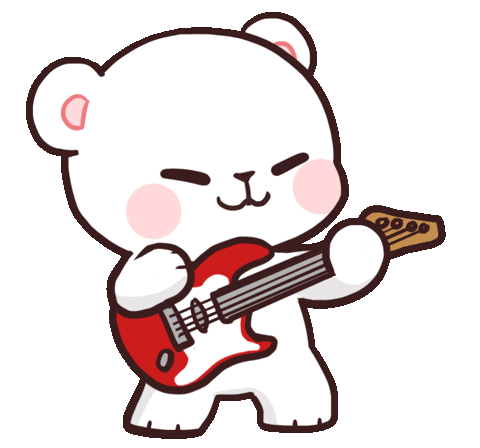 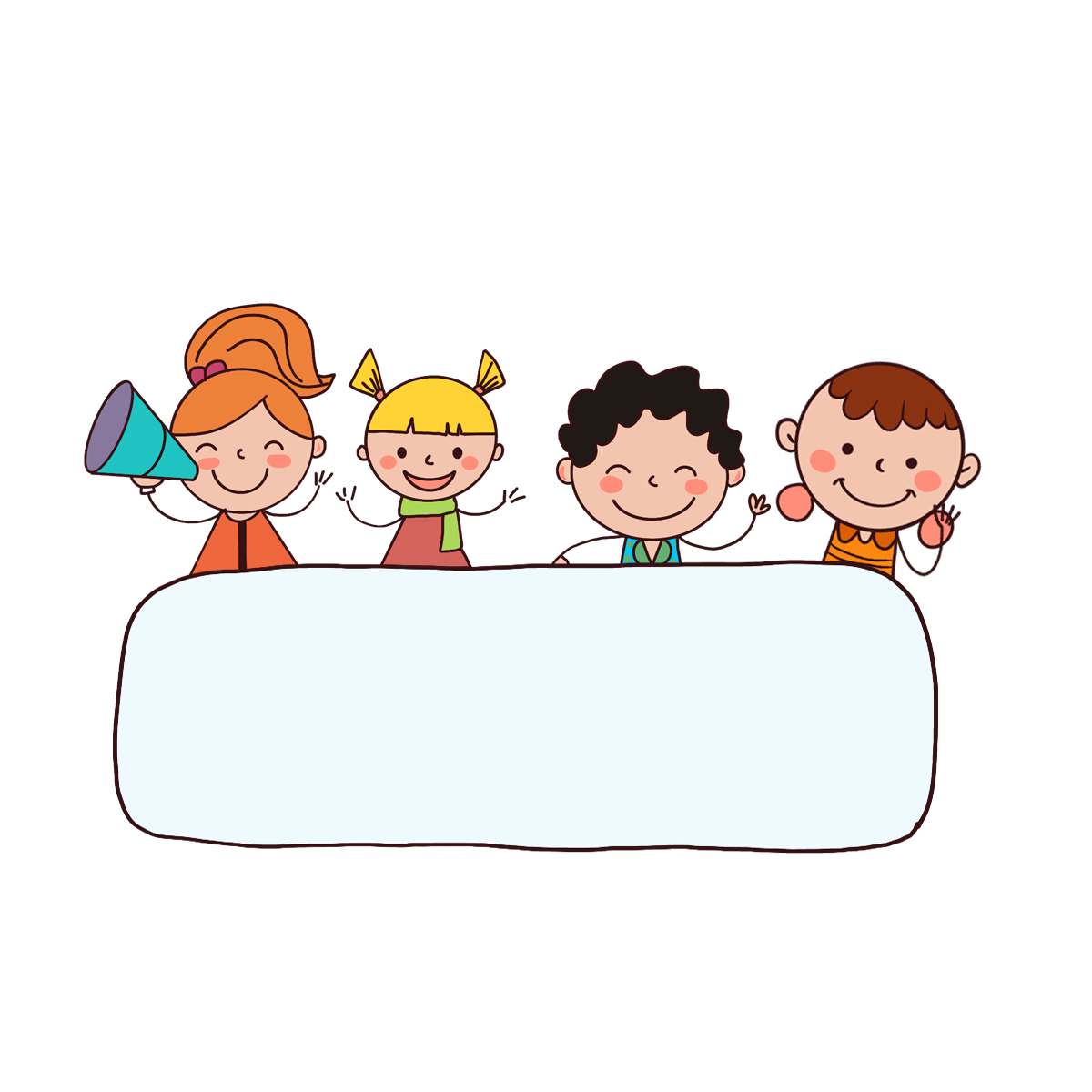 Warm-up
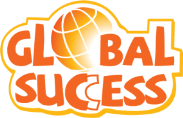 Monday, February 10th 2025
Unit 13
Our special days
Lesson 2 (1+2+3)
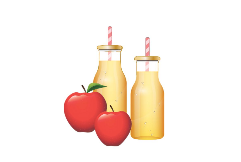 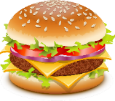 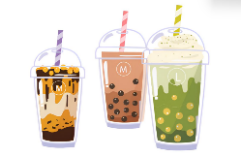 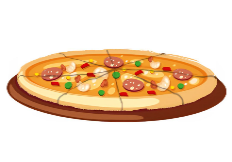 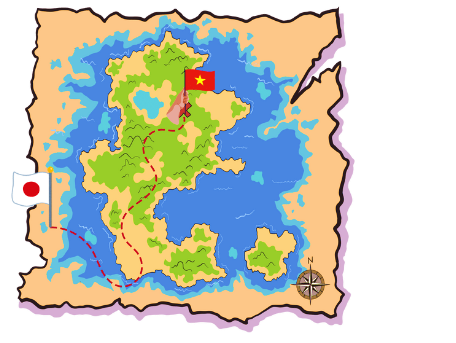 I. WARM UP
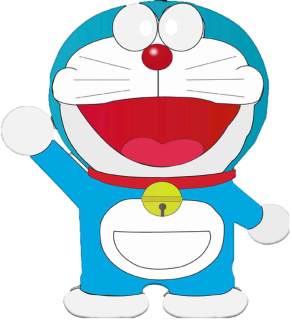 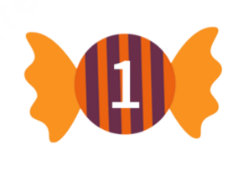 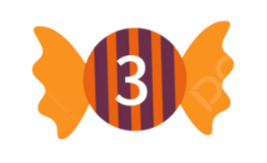 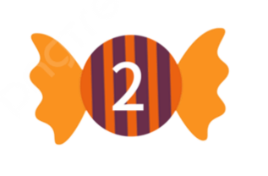 Look, listen and repeat.
Listen, point and say.
Let’s talk.
1. Look, listen and repeat.
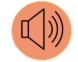 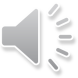 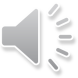 Will you come to my
birthday party next Sunday?
Hi, Mai.
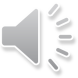 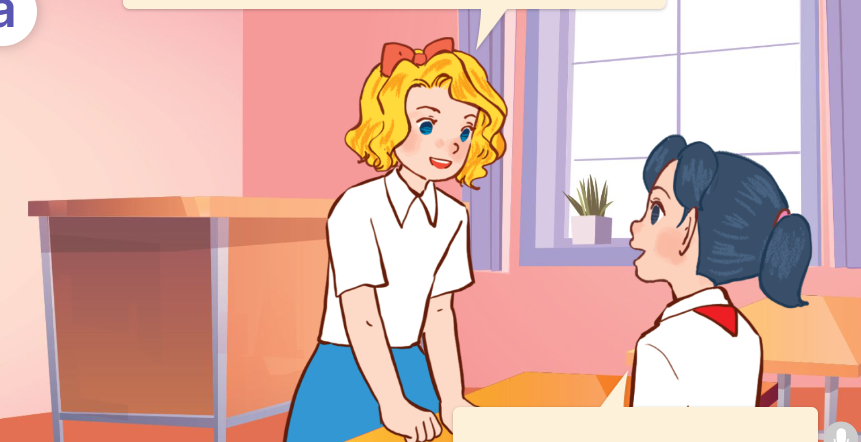 What drinks will you have at the party?
a
b
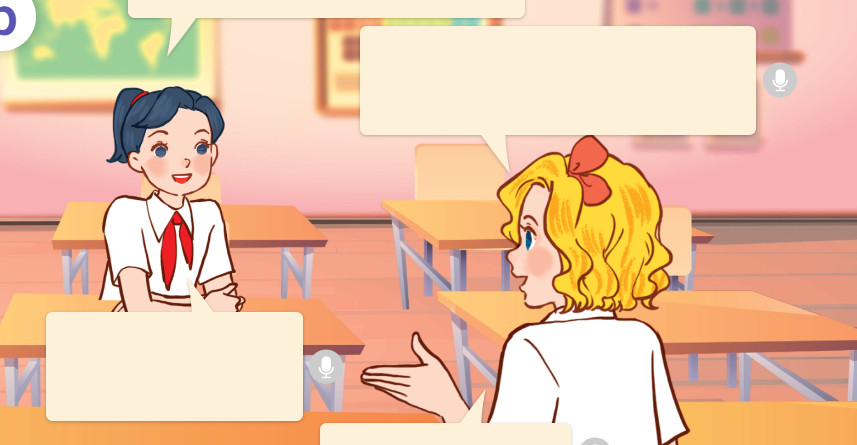 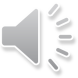 We’ll have fruit juice and milk tea.
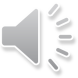 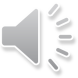 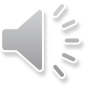 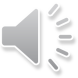 Shall I bring some fruits?
Yes, I will.
Thanks!
Yes, please!
They’re in the classroom.
They’re talking about Mary’s birthday party.
What are they talking about?
Where are they?
Who are they?
They are Mary and Mai.
Click on the speaker / sentences to listen.
Cách hỏi ai đó sẽ ăn gì / uống gì ở bữa tiệc:
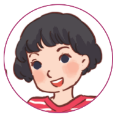 What food / drinks will you have at the party?
What food / drinks will you have at the party?
(Bạn sẽ ăn / uống gì trong bữa tiệc?)
We’ll have + ( food/ drinks.) ______.
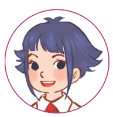 ( Chúng mình có  ________.)
Unit 13 lesson 2 (1+2+3)
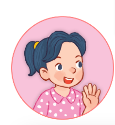 What food / drinks will you have at the party?
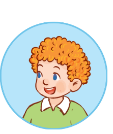 We’ll have ______.
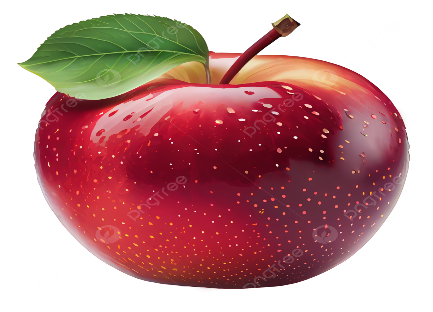 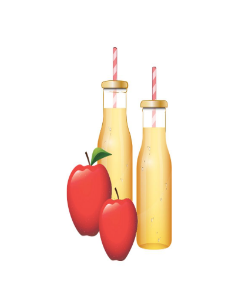 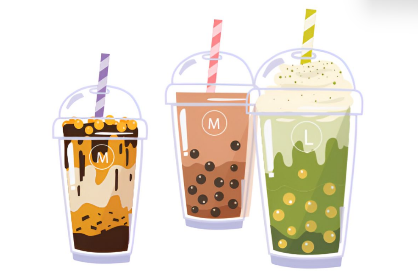 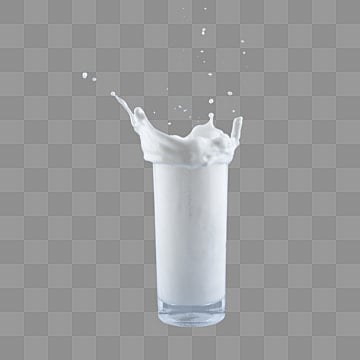 milk tea
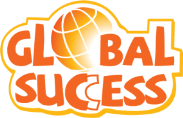 1.What/  at the party?/ food/ you have/ will/
2. drinks/ will/ What/ you have/ at the party?/
1.What food will you have at the party?
2. What drinks will you have at the party?
Vocabulary
Vocabulary
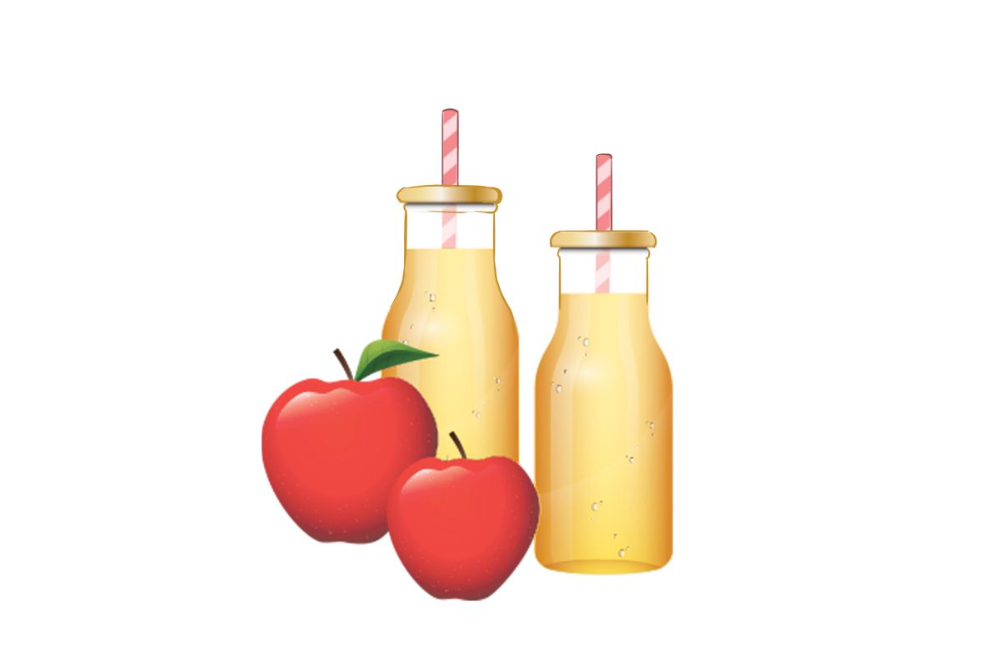 apple juice
/ˈæpl dʒuːs/
nước ép táo
Click on the English words to listen.
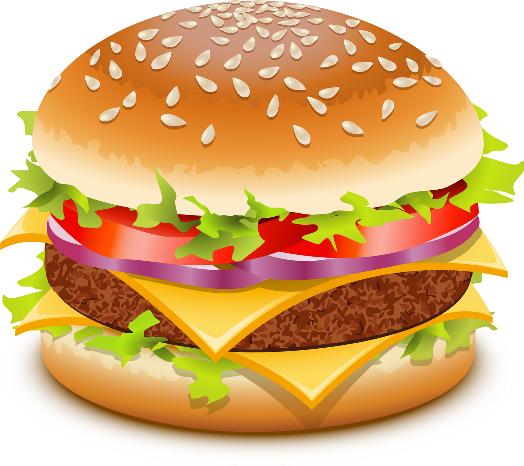 burger
/ˈbɜːɡə/
bánh mì kẹp thịt
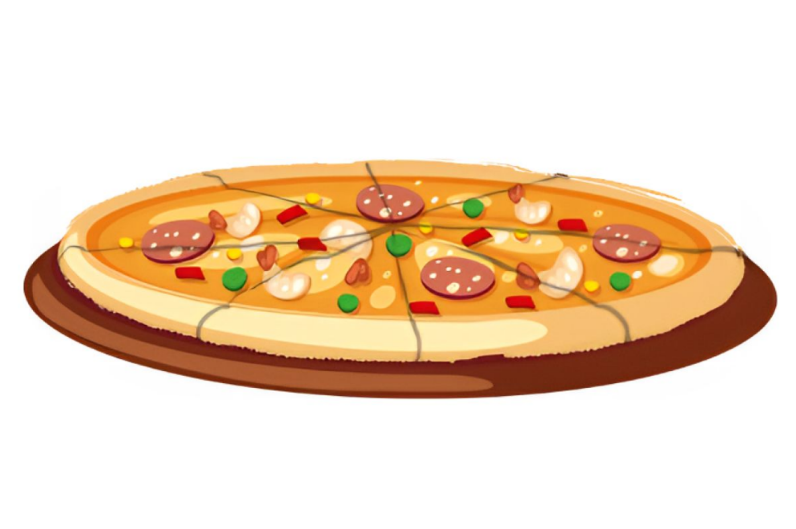 pizza
/ˈpɪːtsə/
bánh pizza
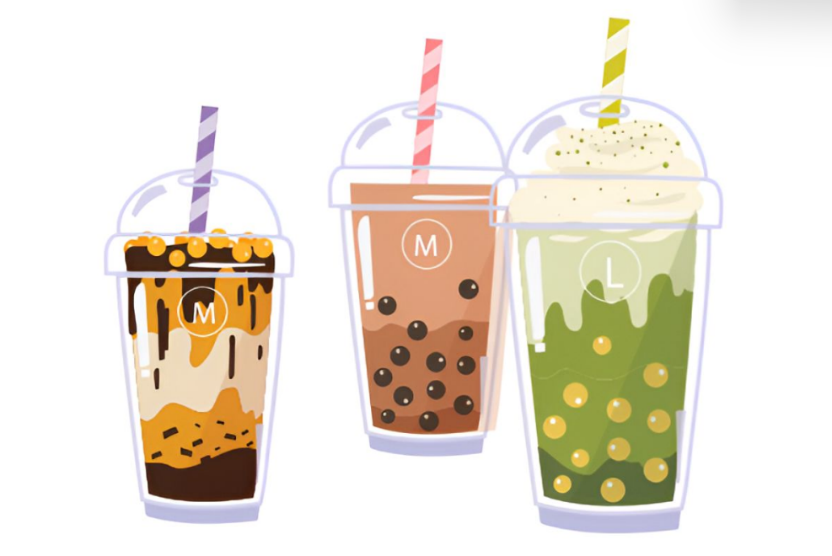 milk tea
/mɪlk tɪː/
trà sữa
Review
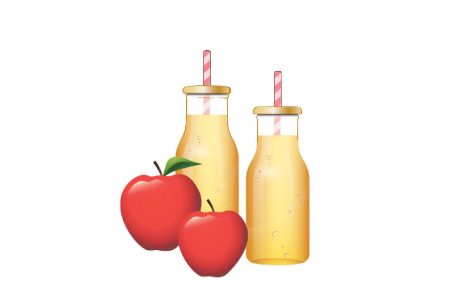 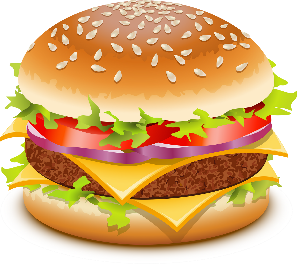 apple juice
burger
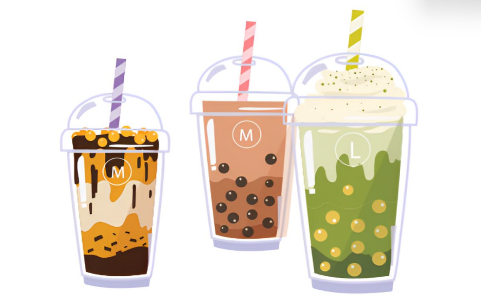 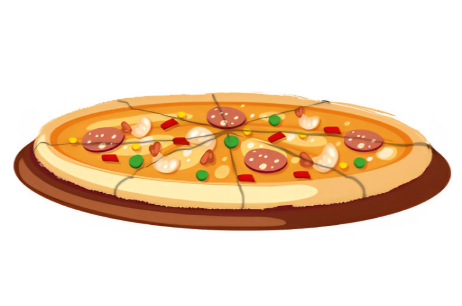 pizza
milk tea
Click on the English word to listen again.
Unit 13 lesson 2 (1+2+3)
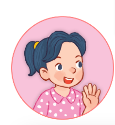 What food / drinks will you have at the party?
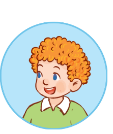 We’ll have ______.
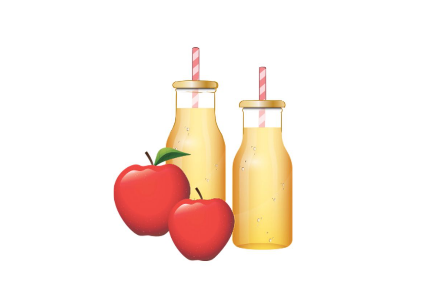 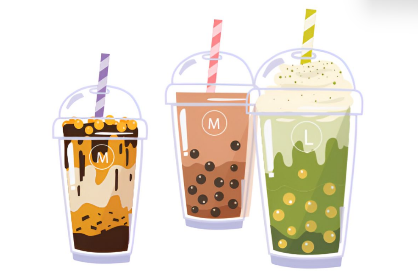 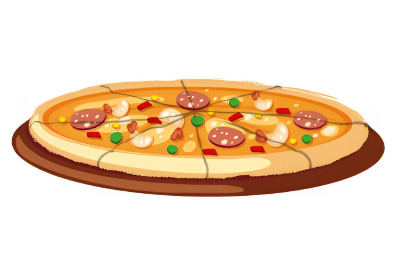 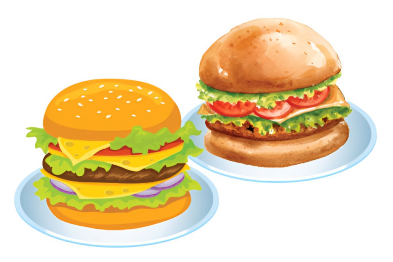 milk tea
apple juice
burgers
pizza
2. Listen, point and say.
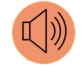 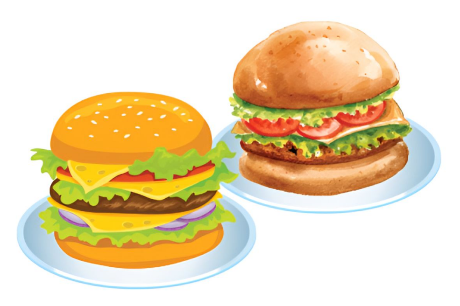 a
b
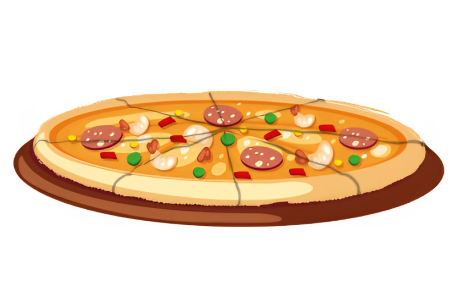 What food / drinks will you have at the party?
pizza
burgers
c
d
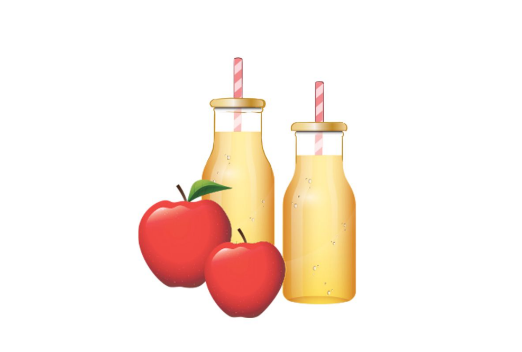 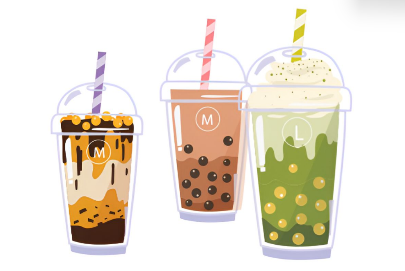 We’ll have ______.
we’ll = we will
milk tea
apple juice
Click on the words / phrases to listen again.
3. Let’s talk.
What food will you have at the party?
_____________.
What drinks will you have at the party?
______________.
What will you do at / after the party?
____________.
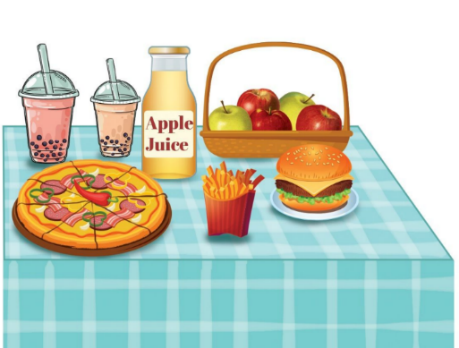 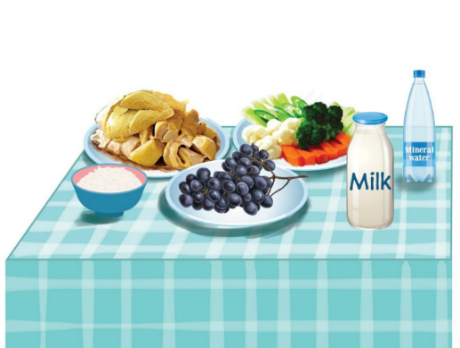 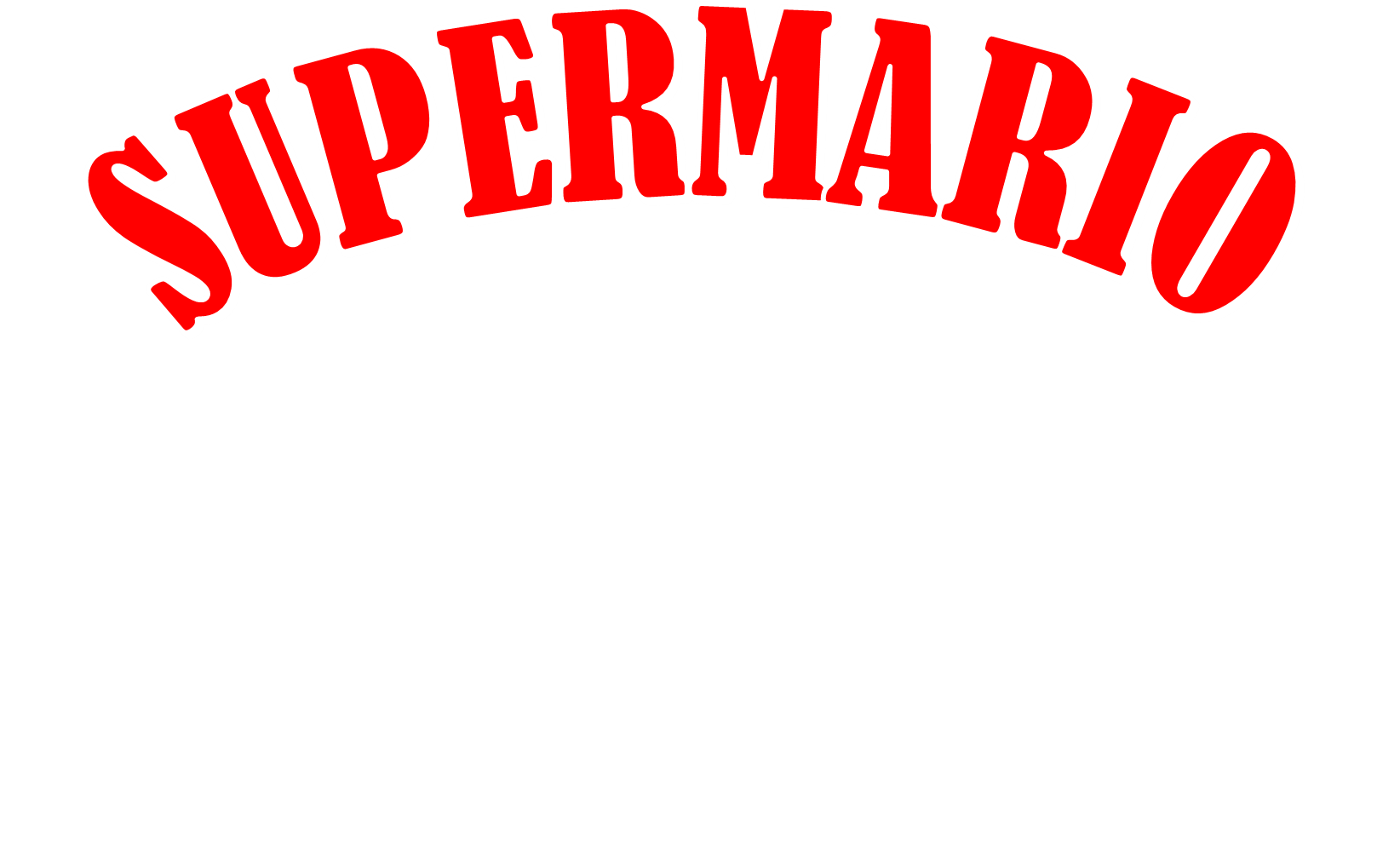 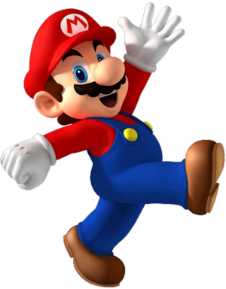 PLAY
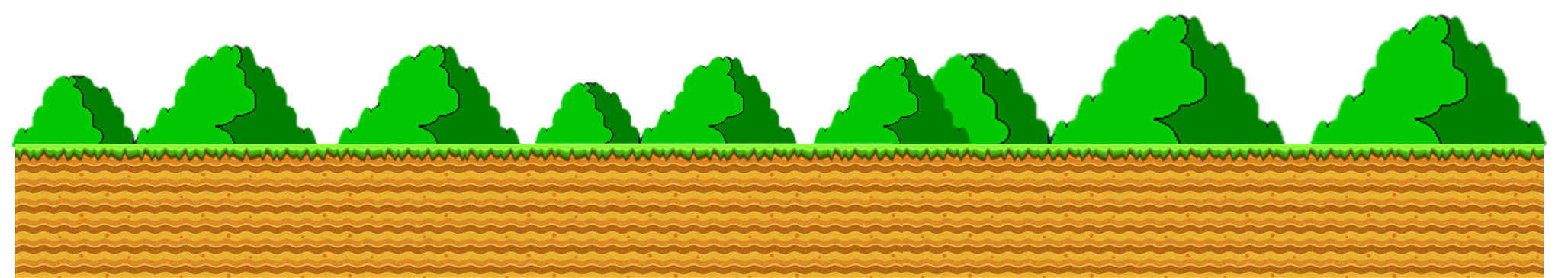 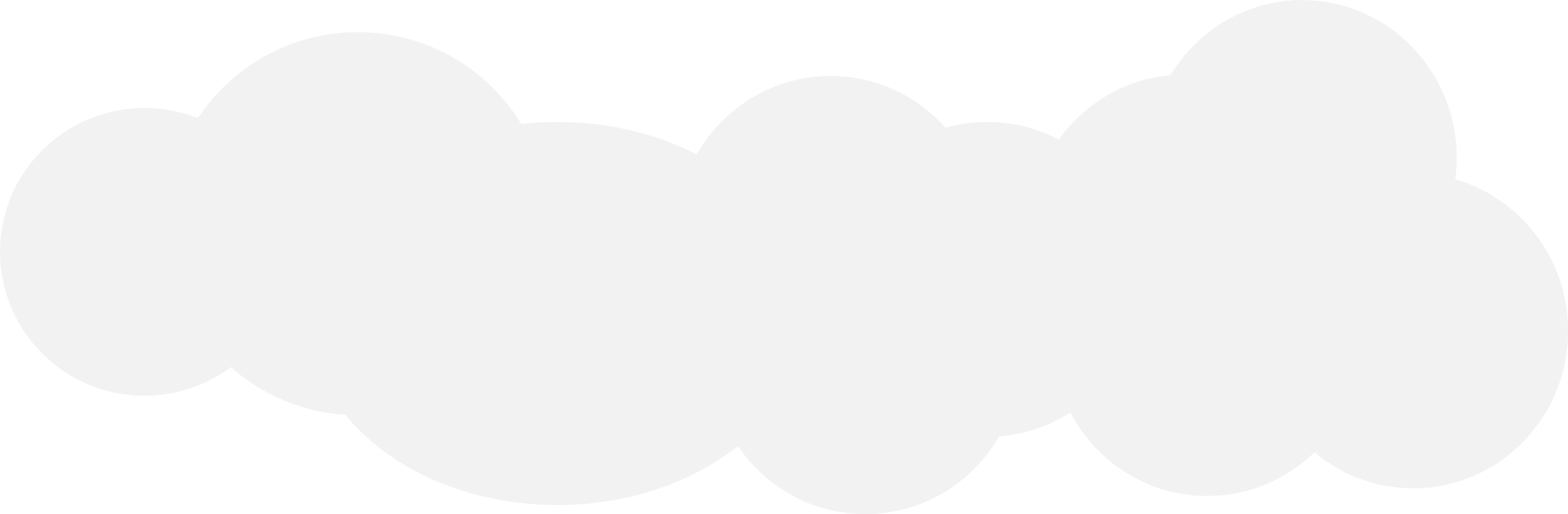 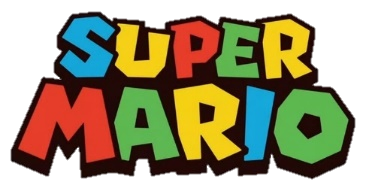 B. milk tea
C. apple juice
A. pizza
A: What drinks will you have at the party?
B: We’ll have _______ .
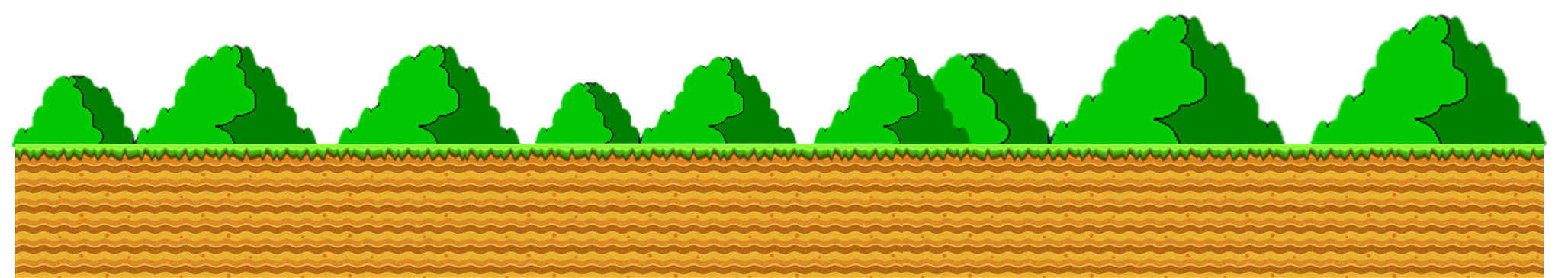 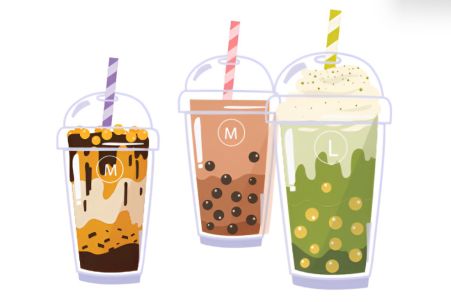 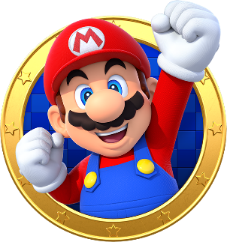 B. pizza
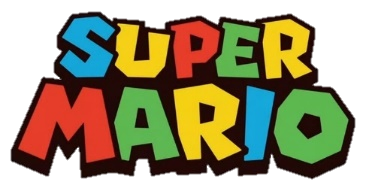 C. burgers
A. apple juice
A: What food will you have at the party?
B: We’ll have _______ .
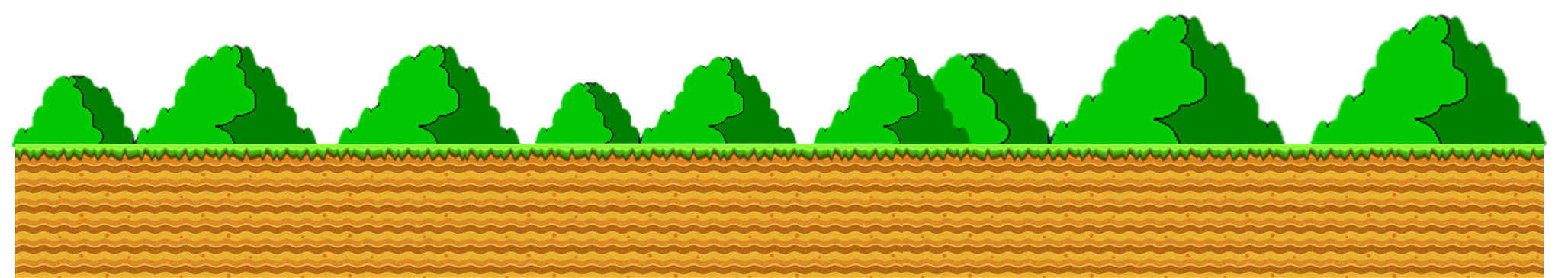 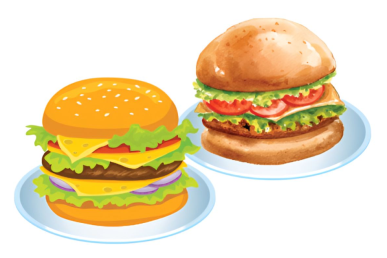 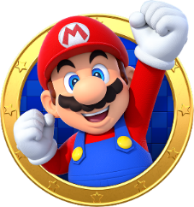 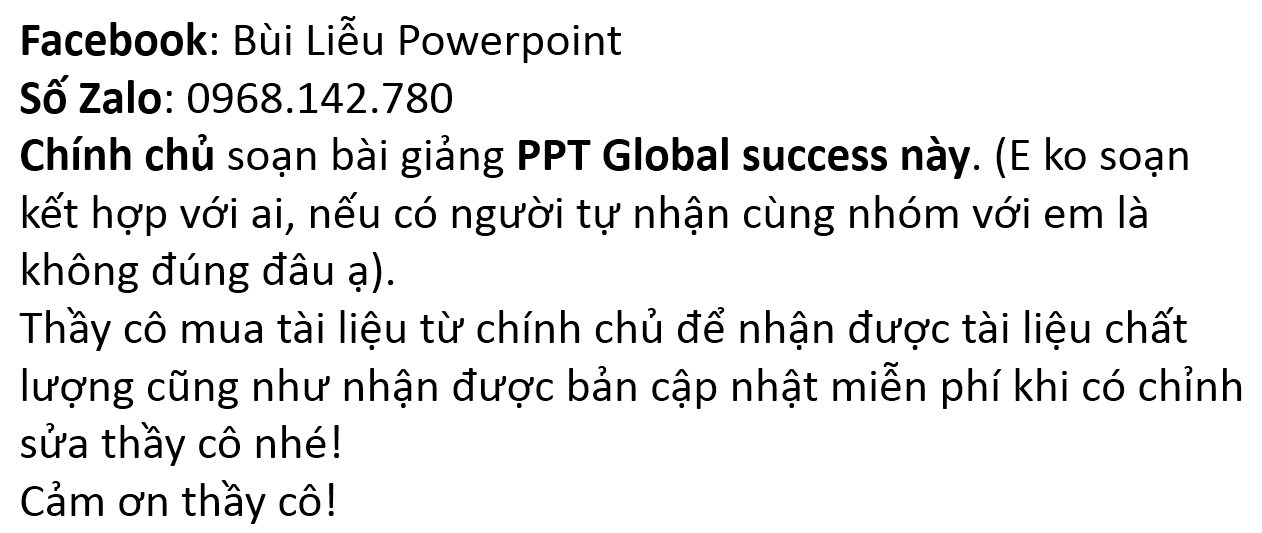 B. What drinks will you have at the party?
8/8
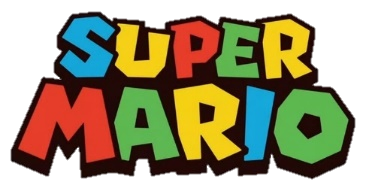 A. What food will you have at the party?
C. What will you do at Mid-Autumn Festival?
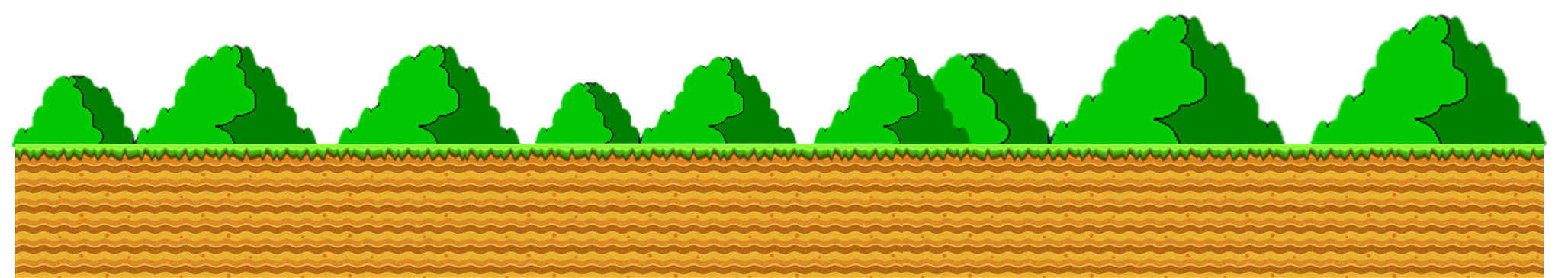 A: ___________________
B: We’ll have burgers.
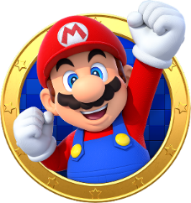 B. burgers
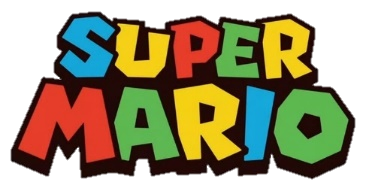 C. milk tea
A. pizza
A: What food will you have at the party?
B: We’ll have _______ .
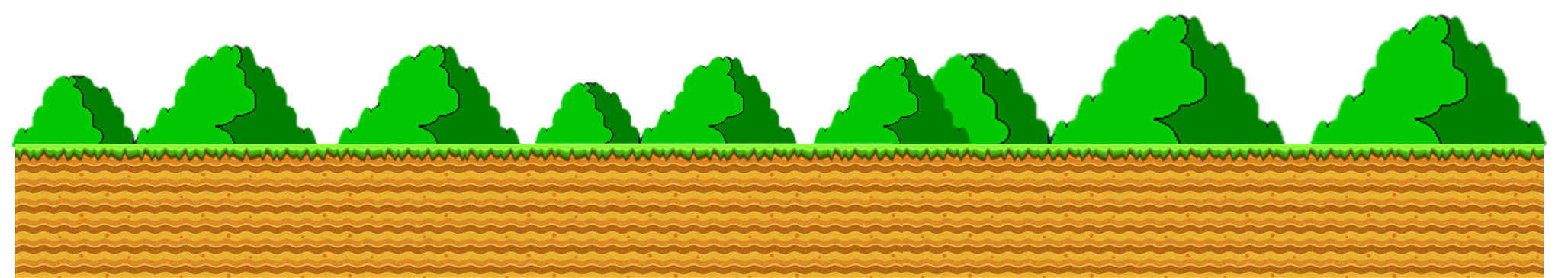 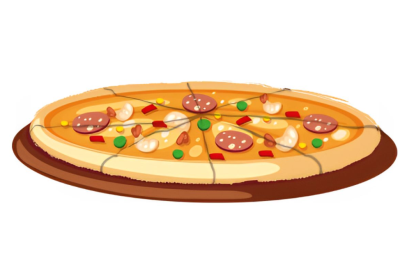 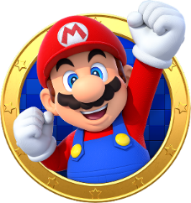 B.When - have
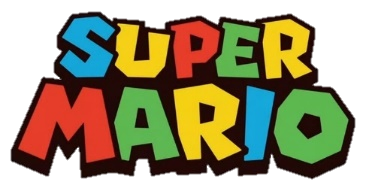 C.What - have
A.What - has
A: ____ drinks will you have at the party?
B: We’ll ___ milk tea.
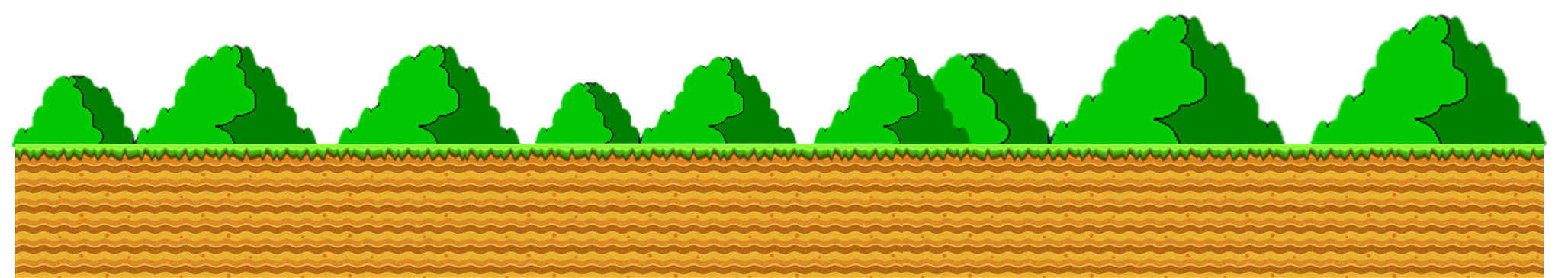 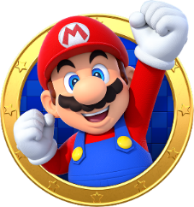 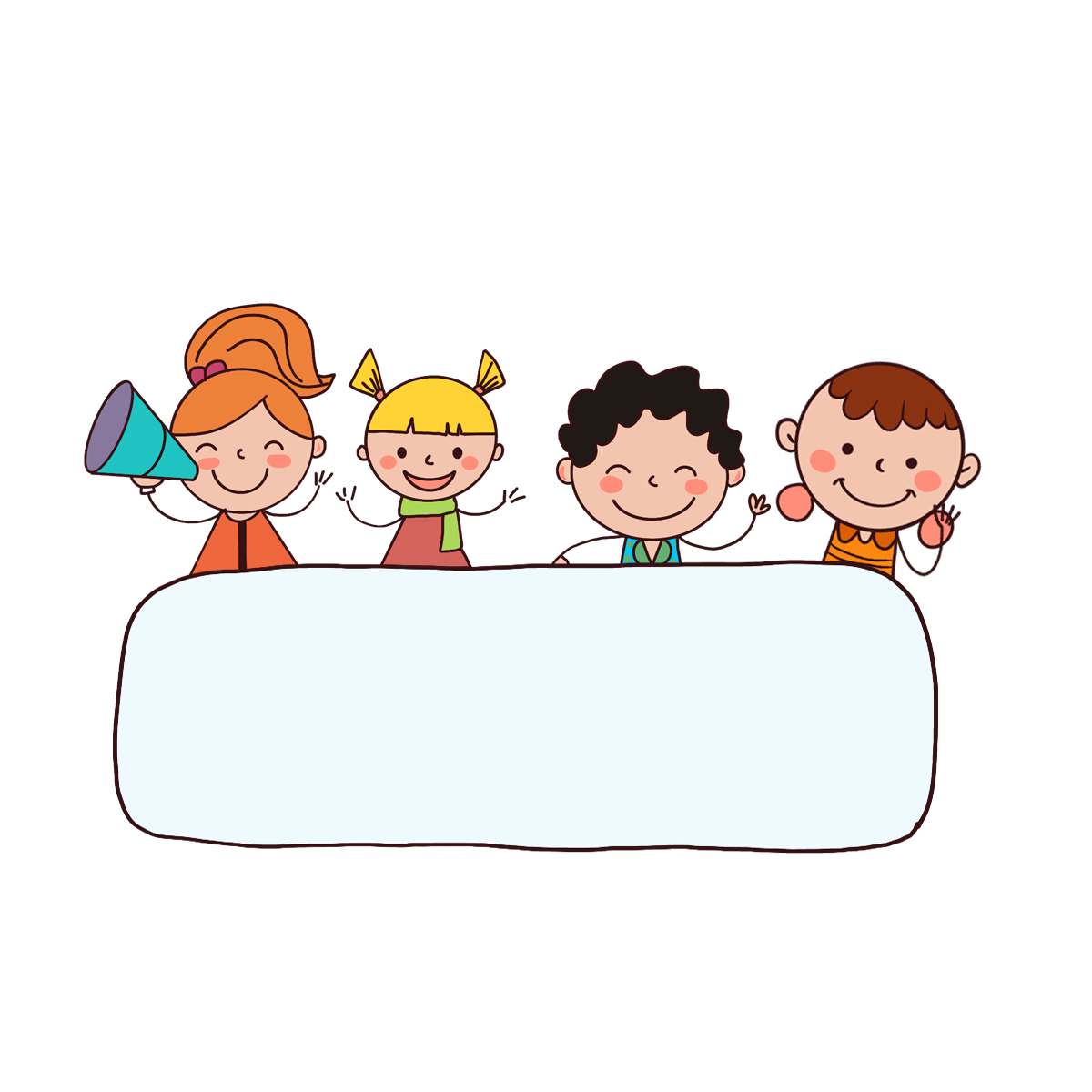 Great!
Unit 13 lesson 2 (1+2+3)
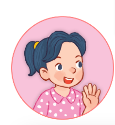 What food / drinks will you have at the party?
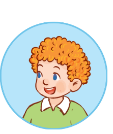 We’ll have ______.
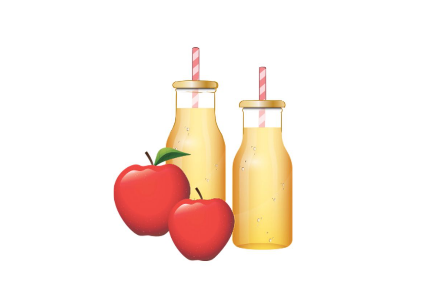 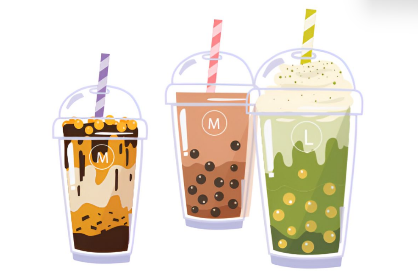 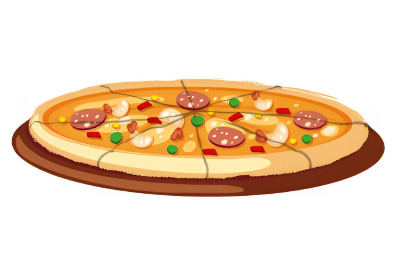 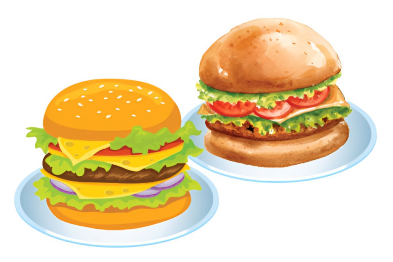 milk tea
apple juice
burgers
pizza
Homework
Learn by heart all the new words and the model sentences.
Read again the dialogue in part 1.Prepare for lesson 2 (4+5+6)
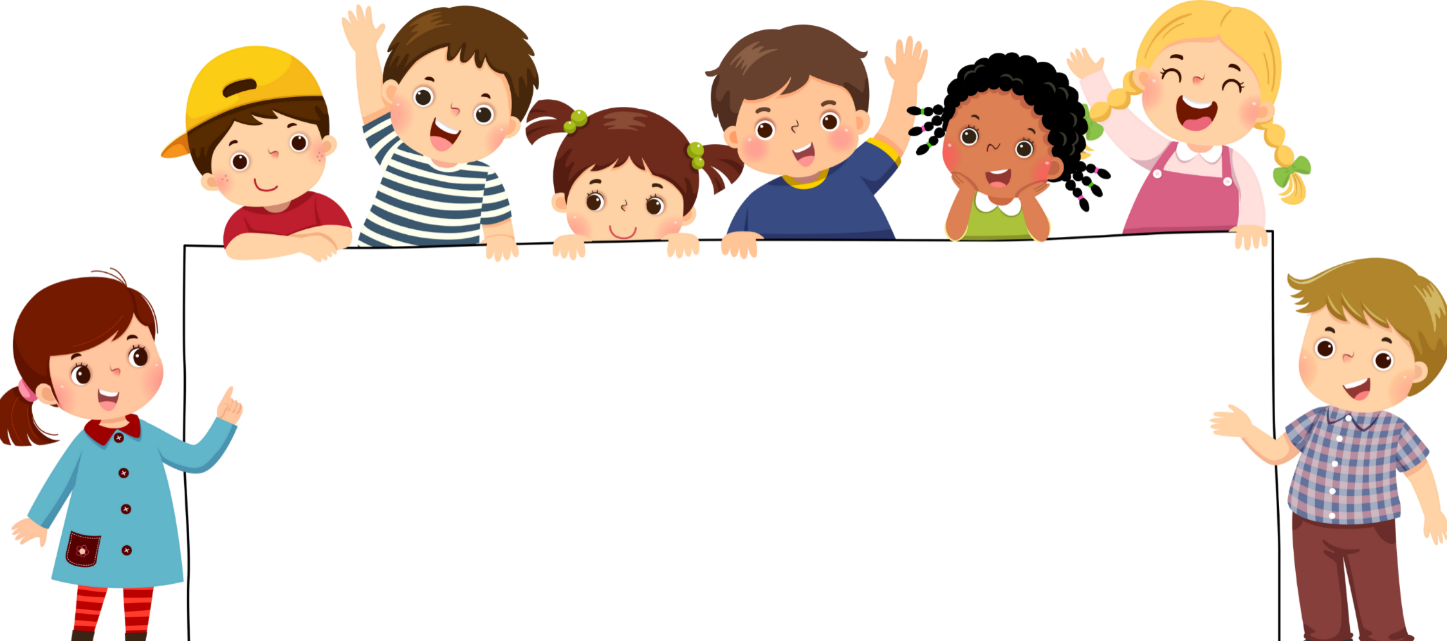 Goodbye!